МУНИЦИПАЛЬНОЕ БЮДЖЕТНОЕ ОБЩЕОБРАЗОВАТЕЛЬНОЕ  УЧРЕЖДЕНИЕ «ЗЕЛЕНОНИВСКИЙ УЧЕБНО-ВОСПИТАТЕЛЬНЫЙ КОМПЛЕКС» МУНИЦИПАЛЬНОГО ОБРАЗОВАНИЯ  КРАСНОПЕРЕКОПСКИЙ РАЙОН РЕСПУБЛИКИ КРЫМ
Муниципальный  этап  Республиканской эколого-природоохранной акции 
«К чистым истокам -2017»номинация: проведение практической природоохранной  работы



                                                                           Участники акции:
                                                                                  учащиеся 8-11 классов
                                                                              Руководитель акции:
учитель биологии, географии
Мищук Наталья Витальевна
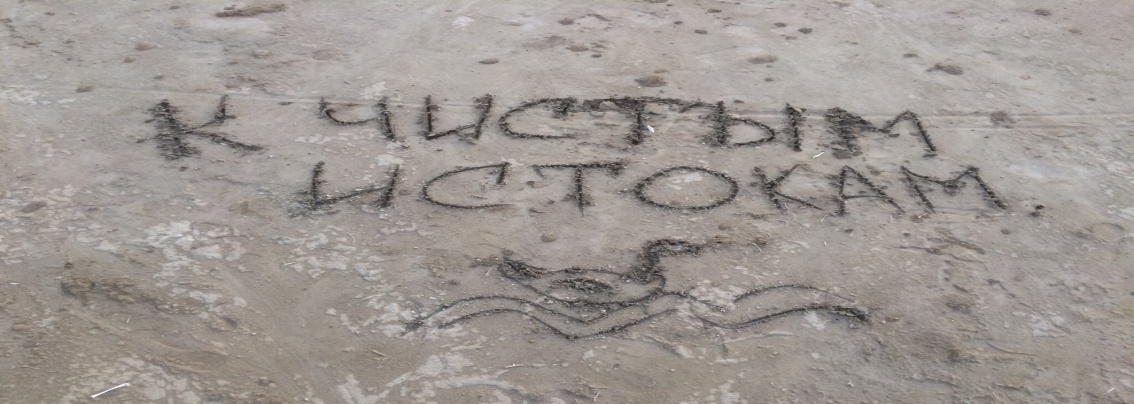 ЦЕЛИ АКЦИИ :
Привлечь обучающихся и  жителей села к практической природоохранной деятельности, направленной на охрану и улучшение состояния озера Киятское;
Ознакомиться с историей и географией озера.
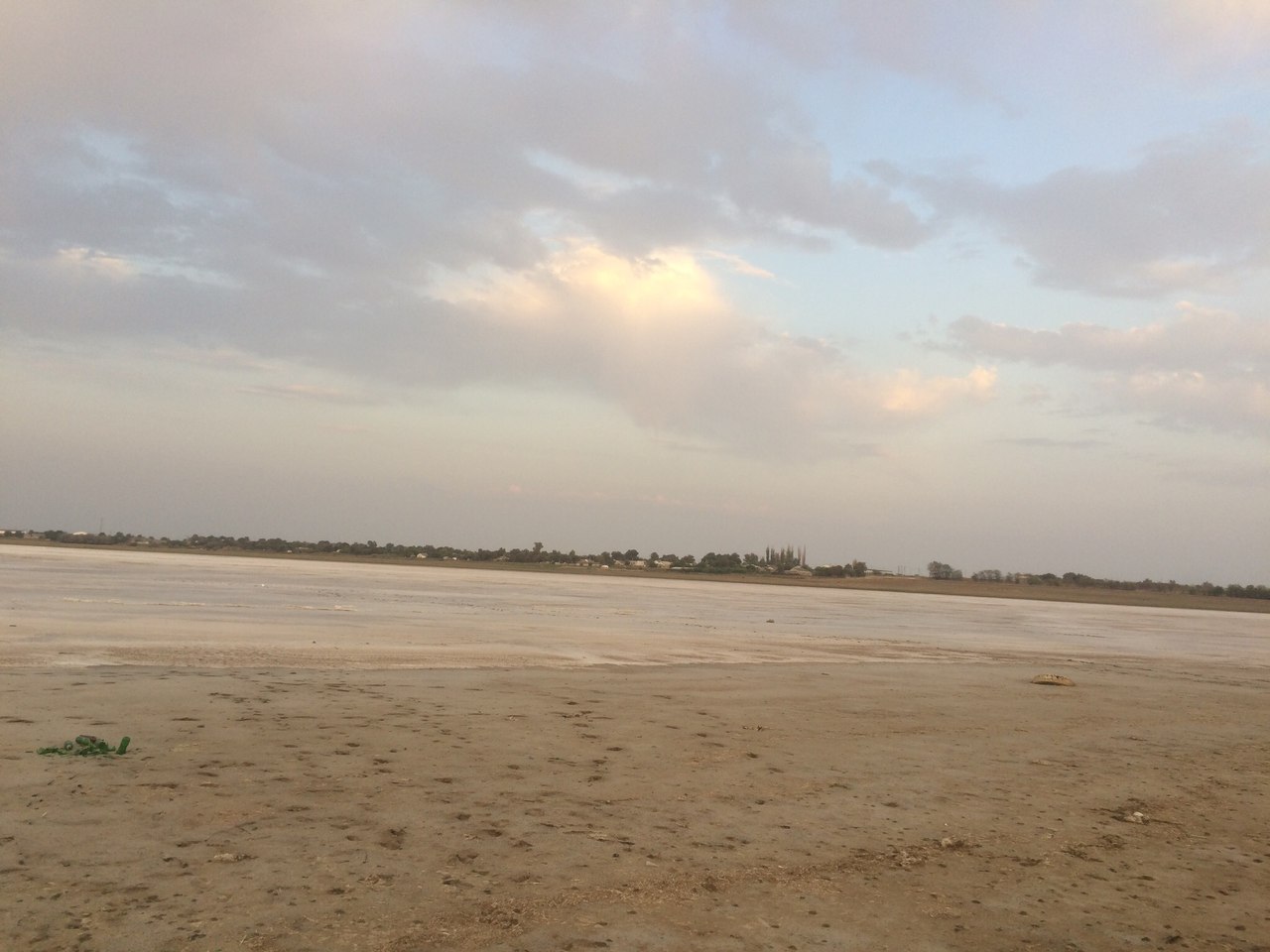 ЗАДАЧИ АКЦИИ :
Знакомство с историей озера Киятское;
воспитание бережного отношения к природе;
развитие умения сравнивать , обобщать и делать выводы на основе полученной информации;
развитие умения анализировать и находить пути решения поднимаемой проблемы;
формирование экологического мировоззрения.
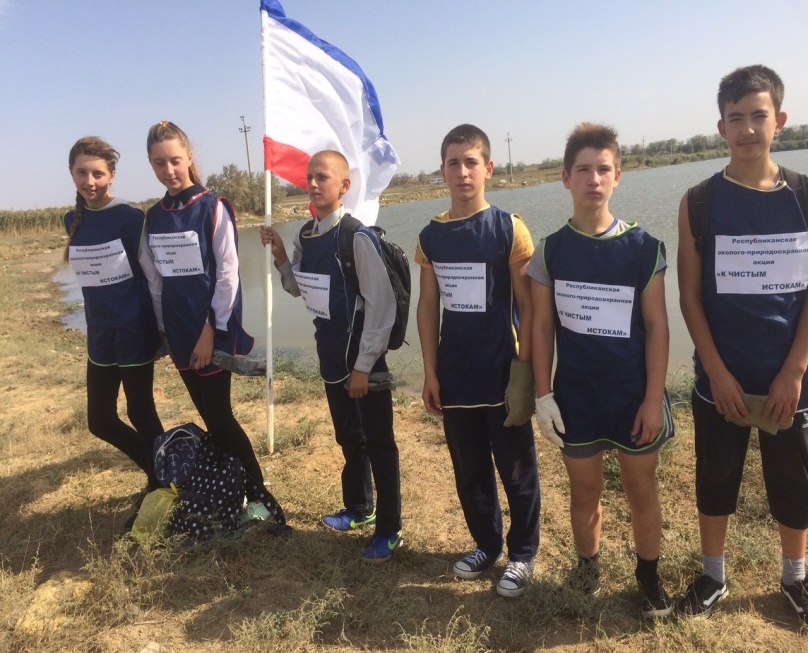 ПРЕДМЕТ ИССЛЕДОВАНИЯ:
Озеро Киятское (Тарханкутское)
Расположено в 7 км. На восток от города Красноперекопск. Озеро овальной формы ,вытянуто с севера на юг на 6 км. Ученые считают,что некогда озеро составляло одно целое с Сивашом.Питается сточными водами атмосферных осадков и подземными источниками. Раньше озеро представляло большую ценность, так как было источником добычи соли ,начиная с 1796 года.
   До 2014 года в Красноперекопском районе выращивался рис, озеро выходило с берегов , происходило опреснение вод.
   В данный момент мы видим картину, подобную 1800 году. С прекращением подачи днепровской воды, озеро Киятское стало приобретать свой первозданный вид – ушла вода, на поверхности скапливается все больше и больше соли.
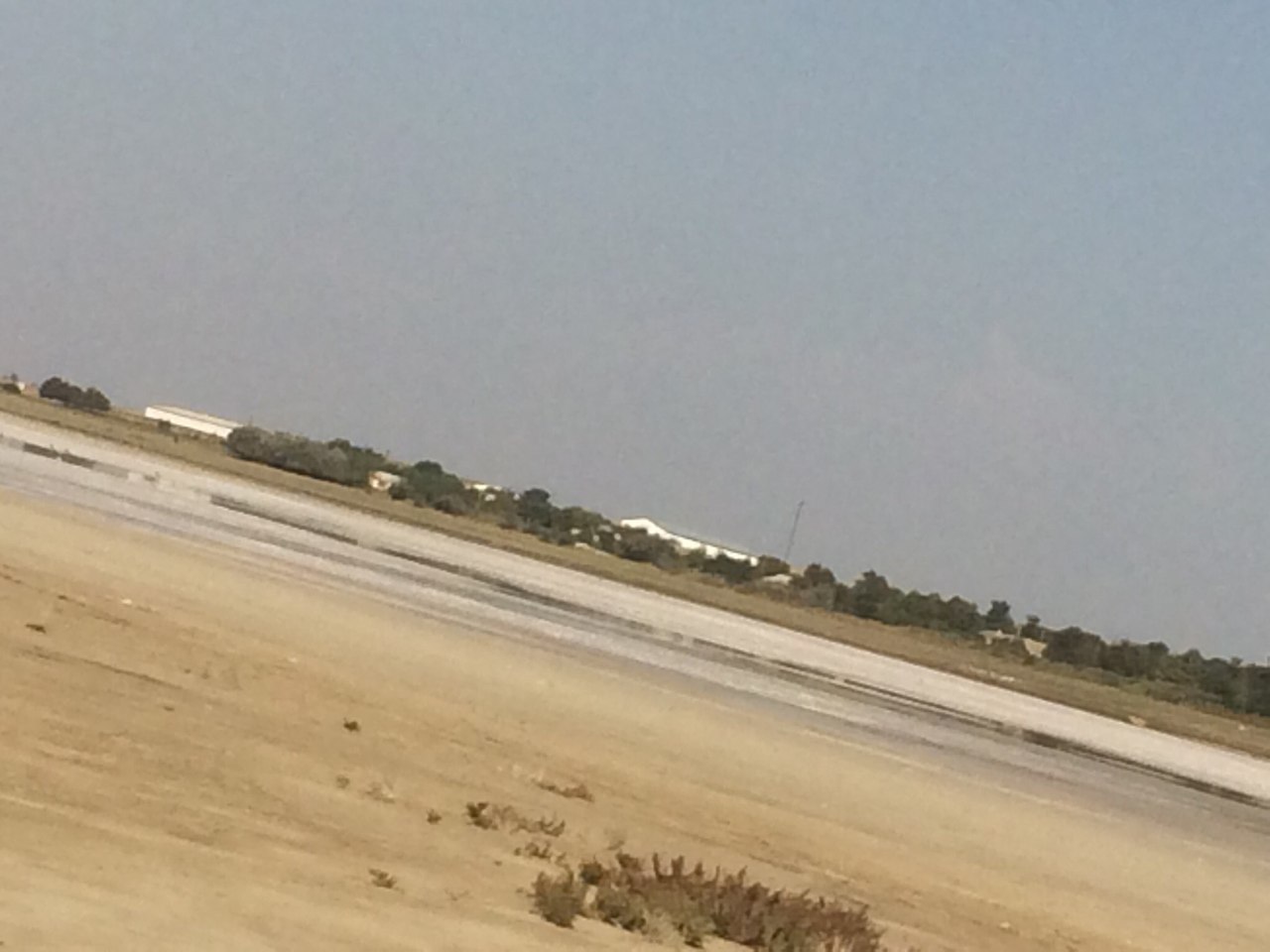 ГИПОТЕЗА
Если мы будем понимать ценность озера , то найдем путь к его сохранению
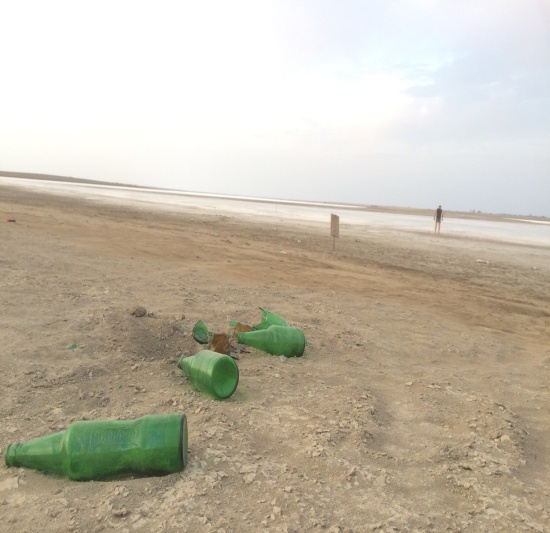 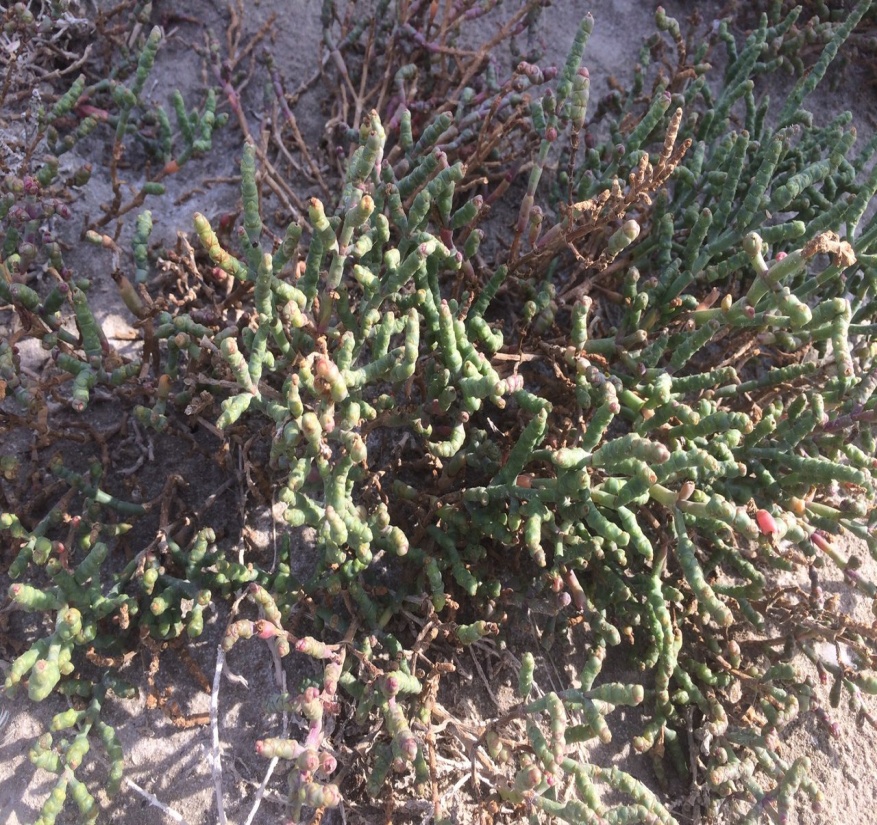 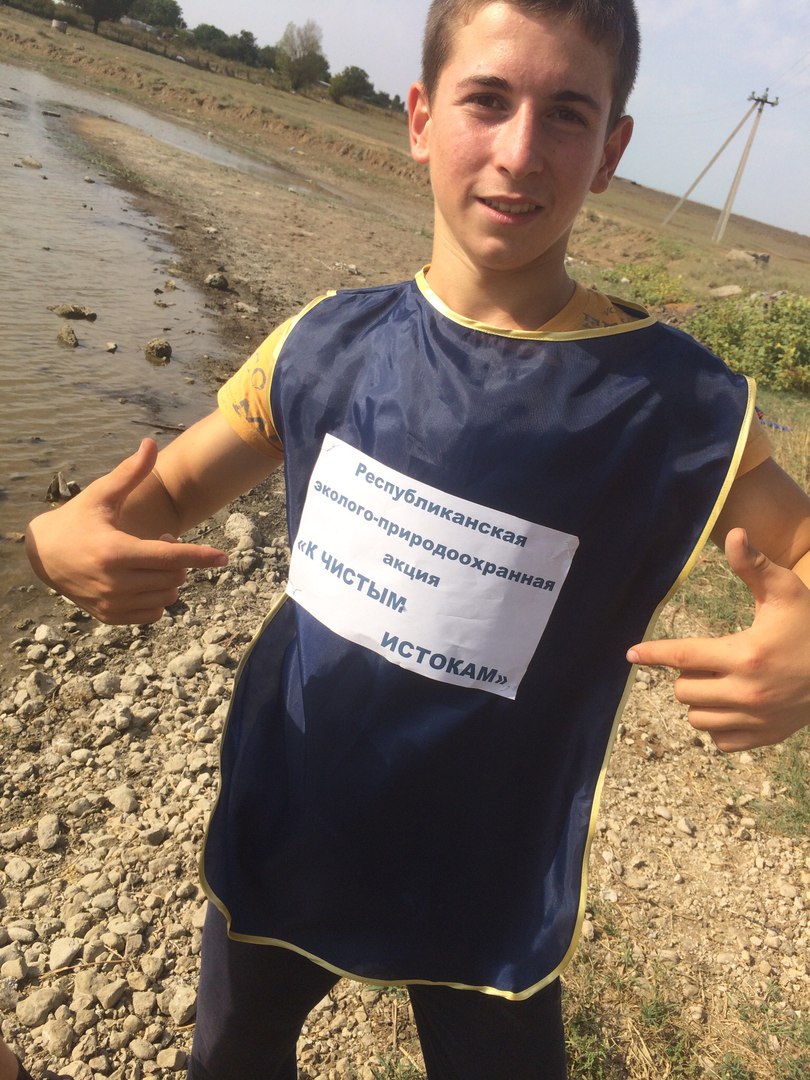 МЕТОДЫ ИССЛЕДОВАНИЯ:
Оценка состояния береговой линии озера Киятское ;
сбор и обработка информации об исторической ценности водоема;
работа в группах;
анализ полученных данных.
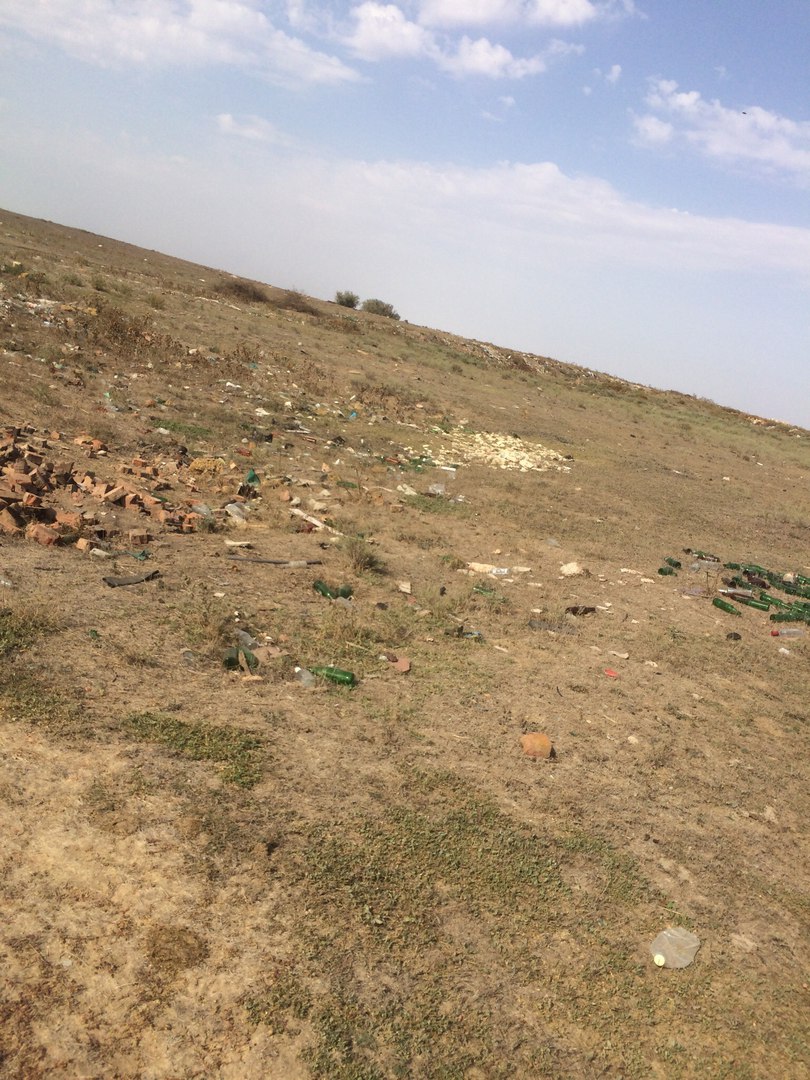 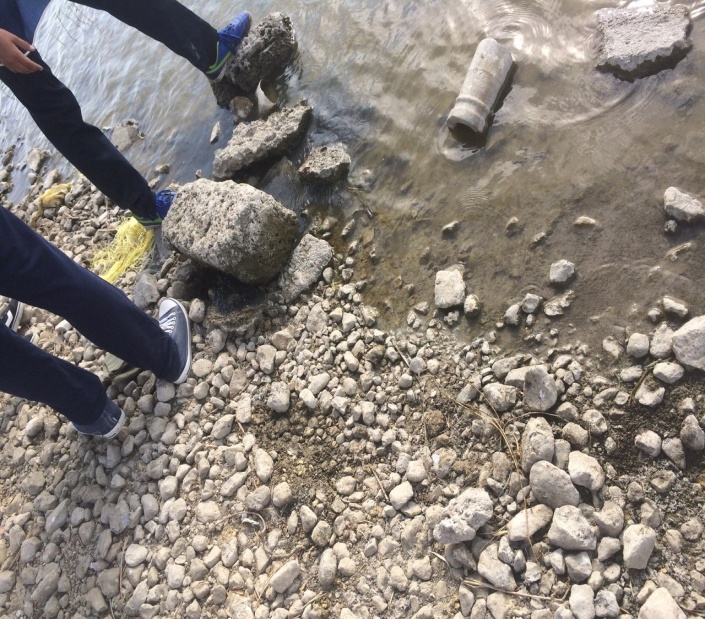 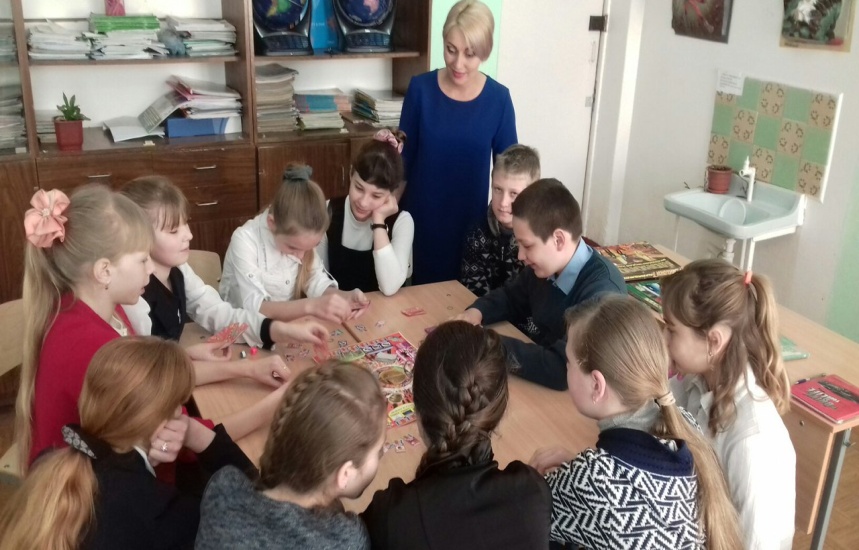 ОЖИДАЕМЫЙ РЕЗУЛЬТАТ:
В ходе проекта , объединимся одной идеей- внесем свой вклад в  оздоровление водных объектов своего района;
узнаем больше информации о Перекопской группе соляных озер Республики Крым.
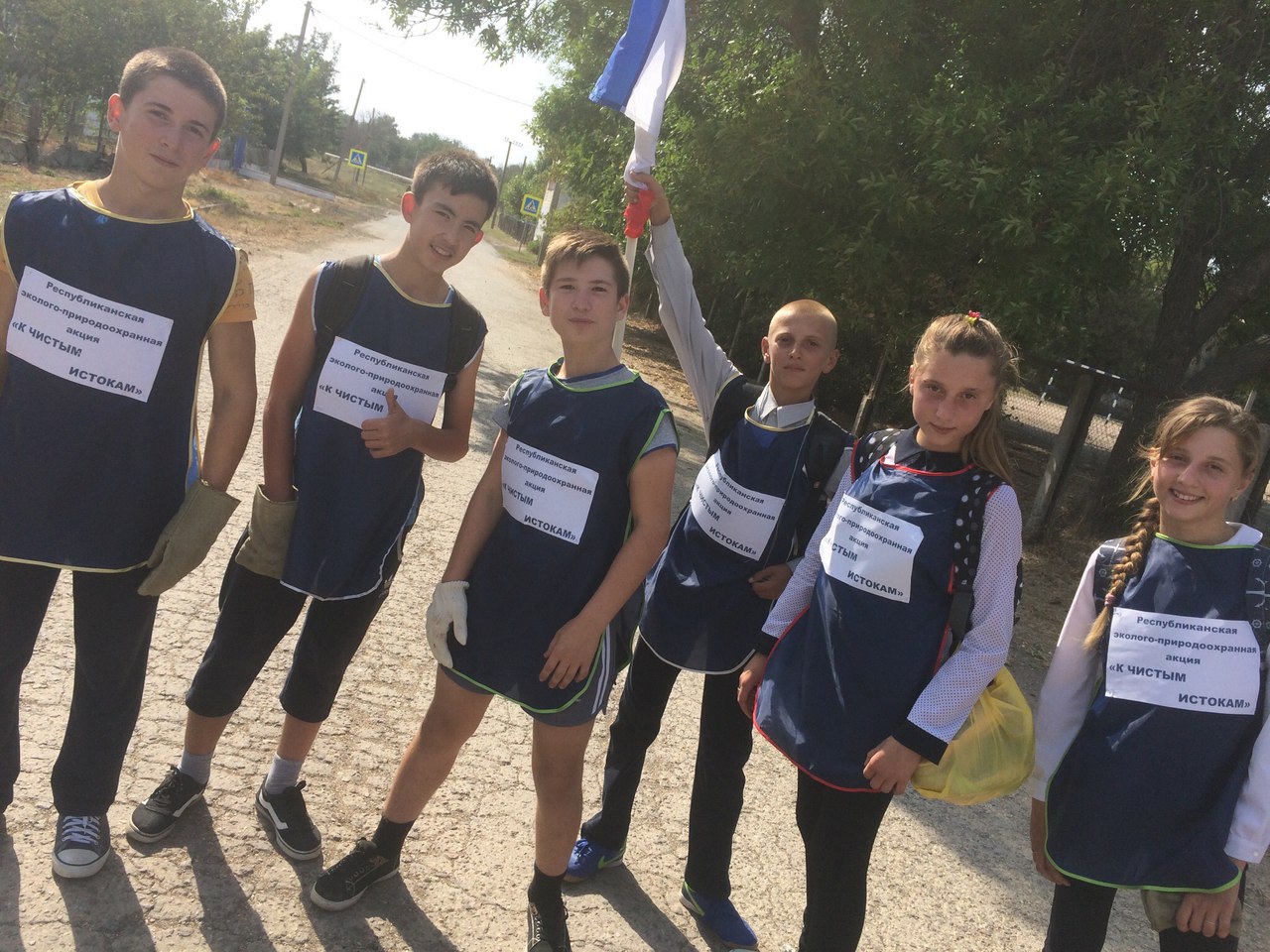 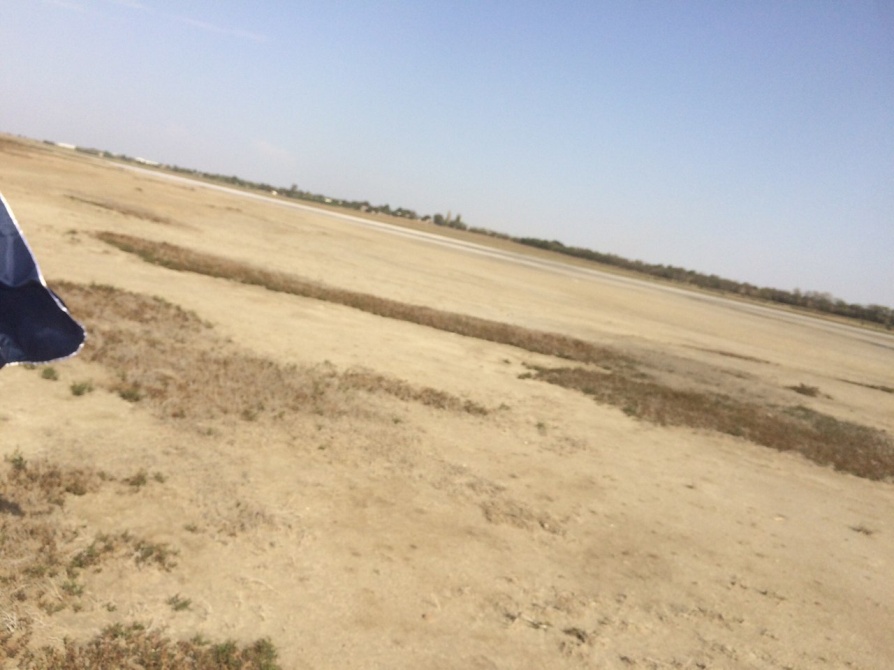 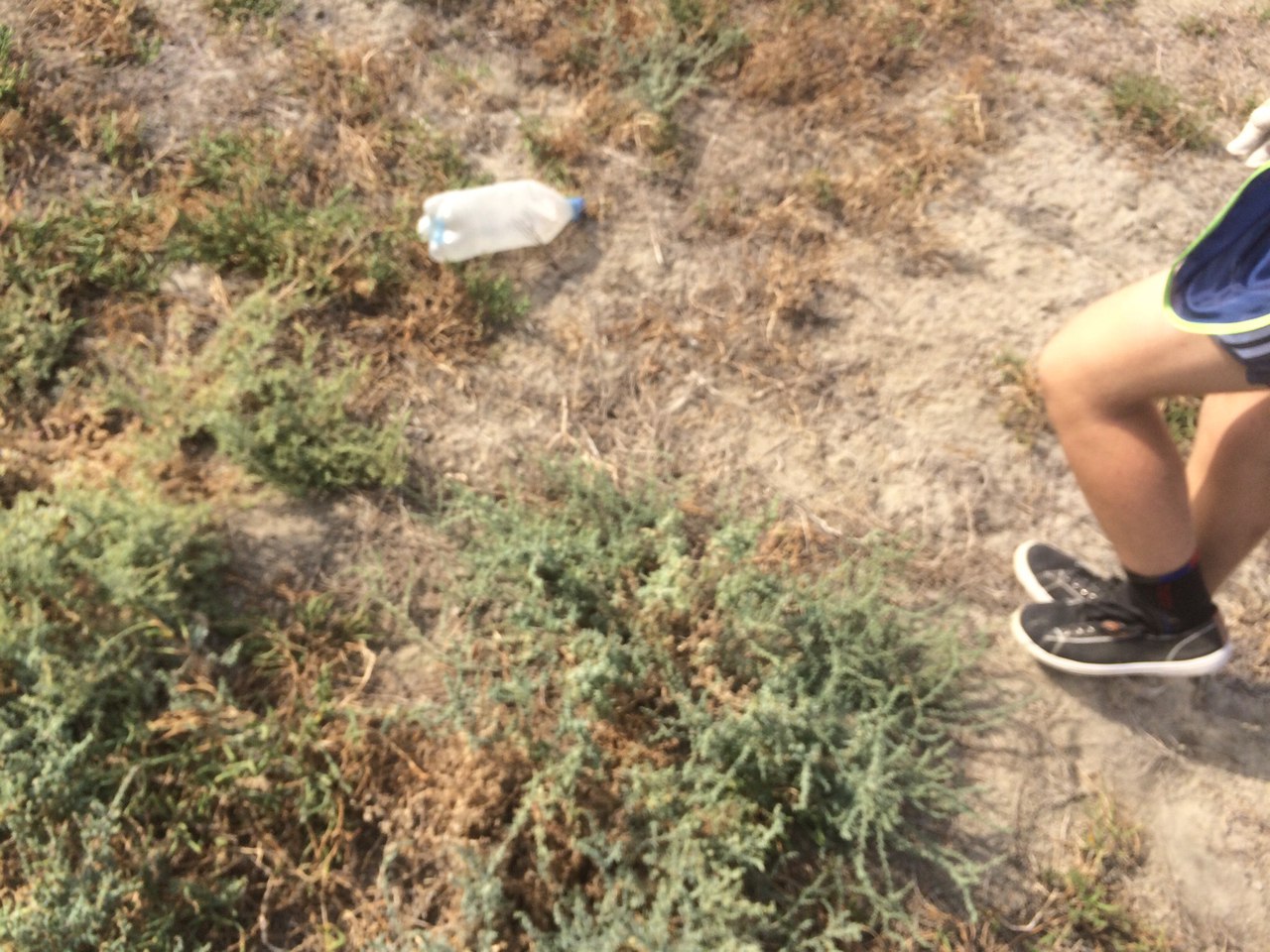 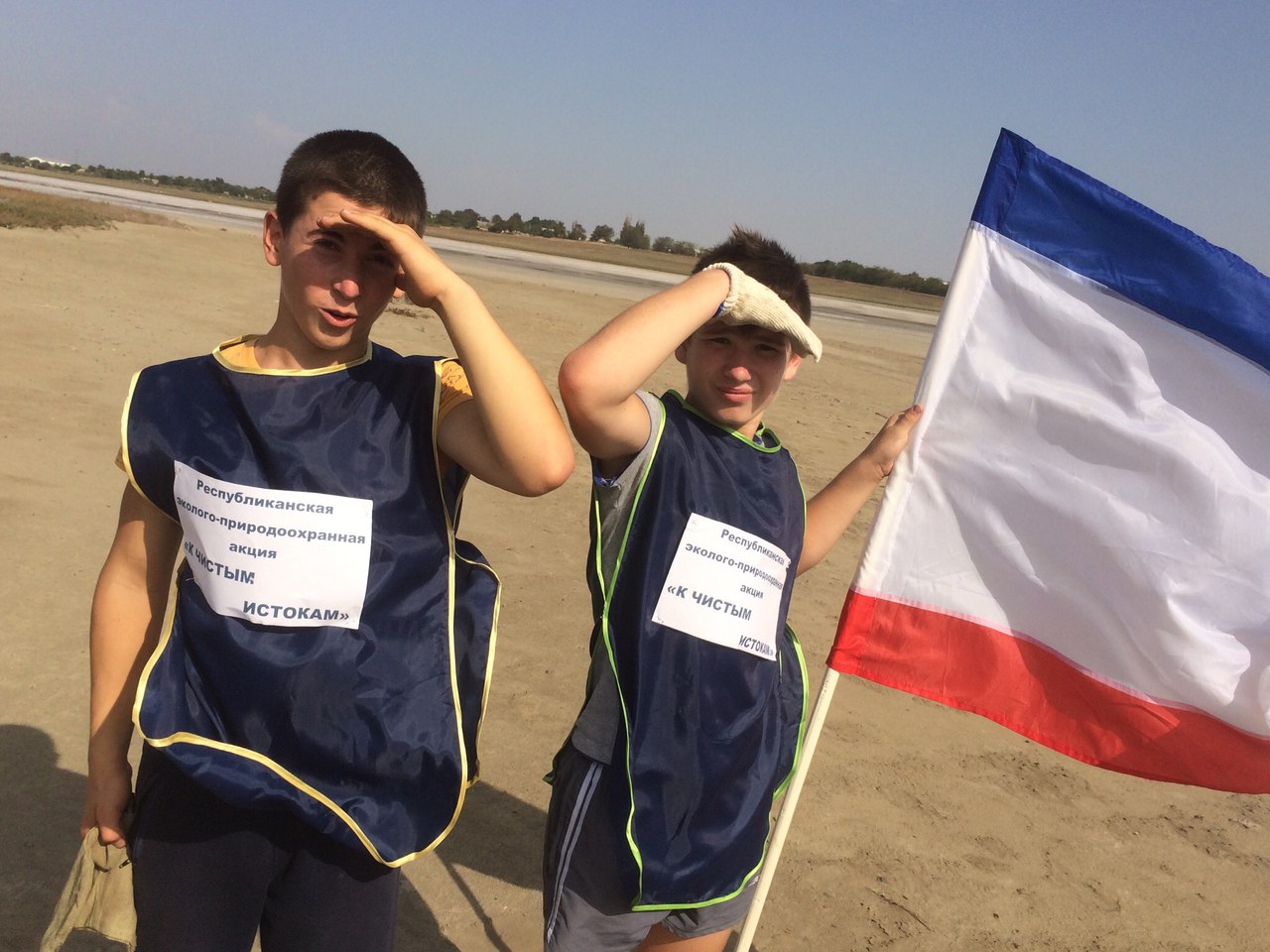 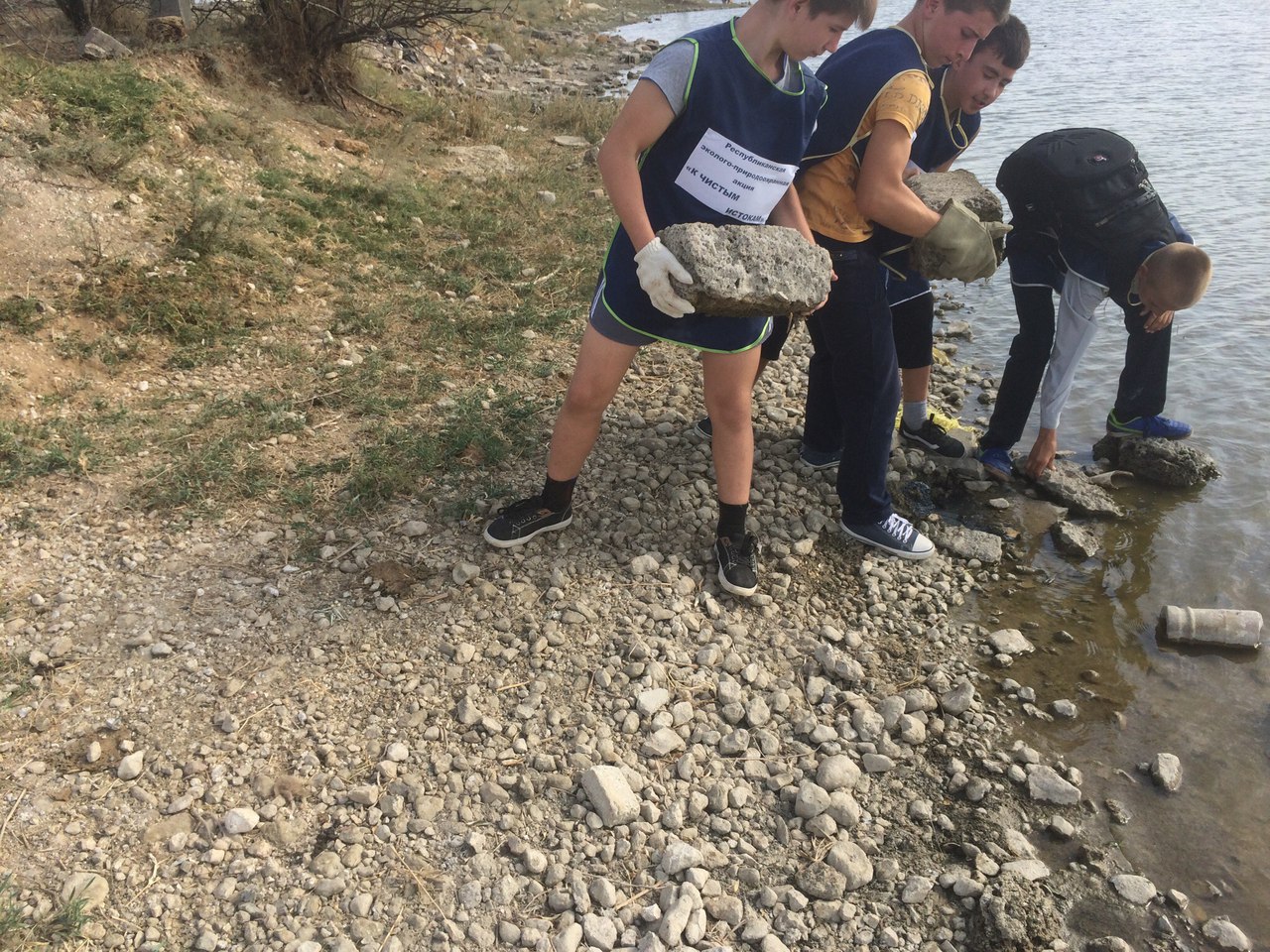 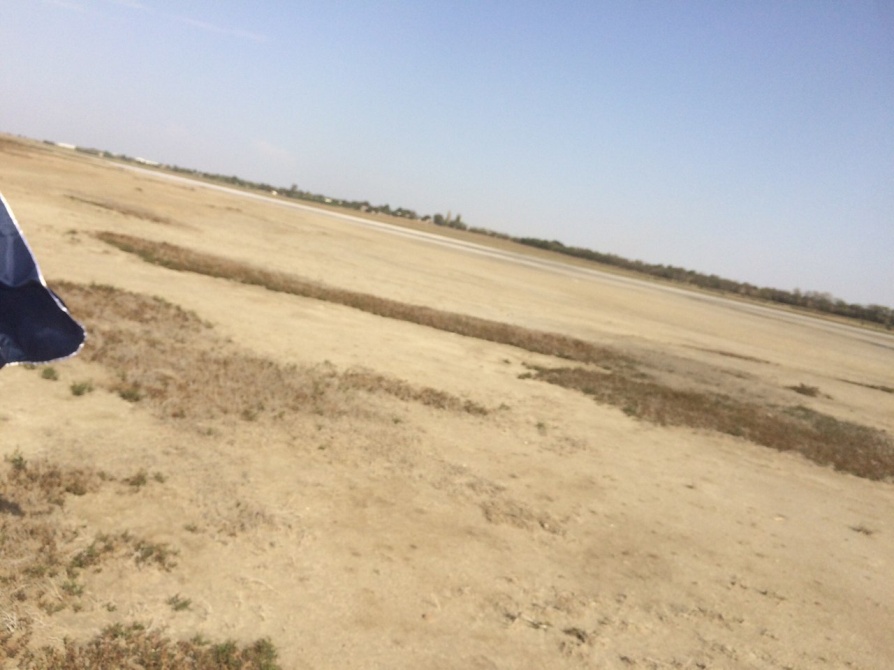 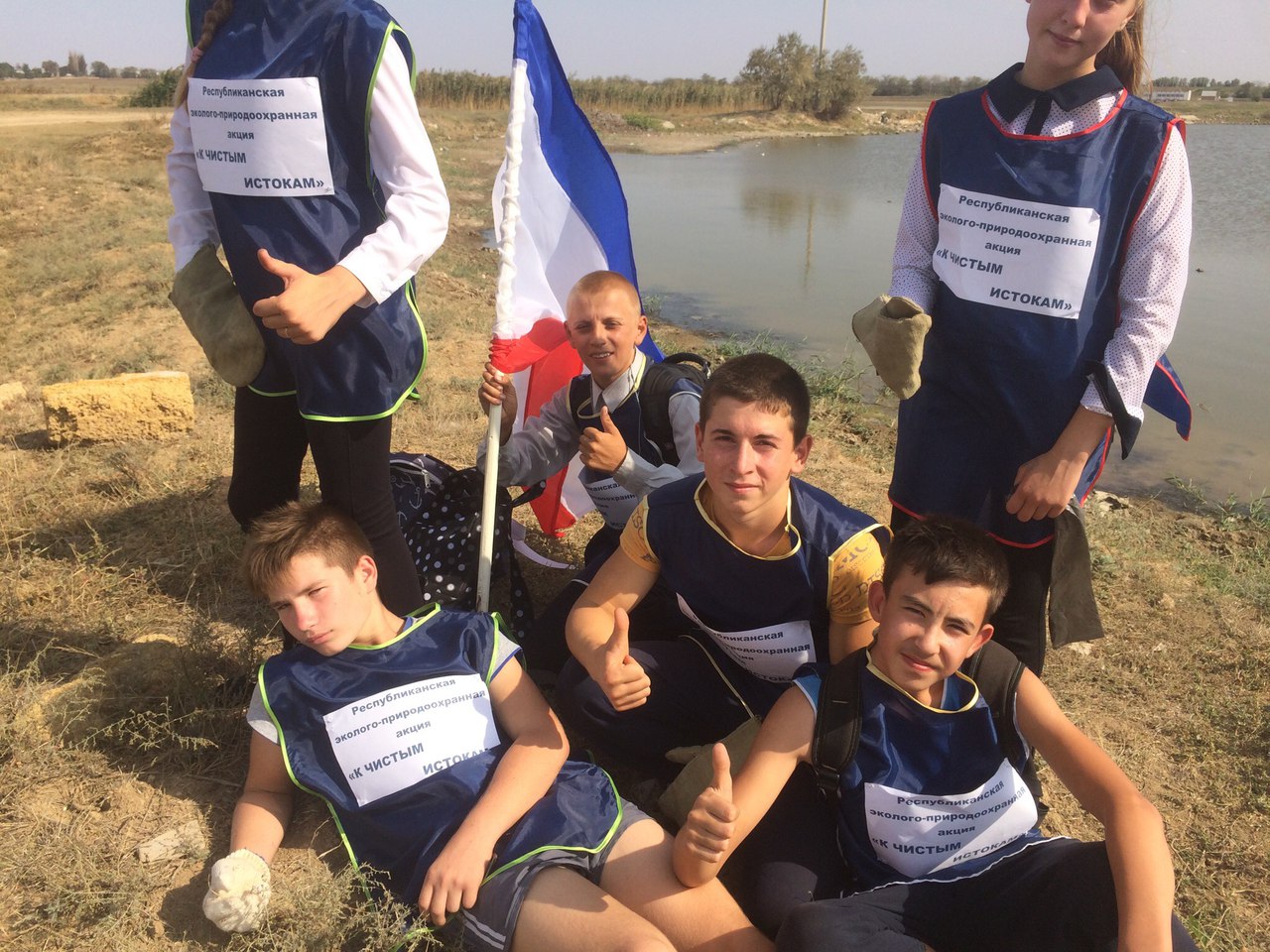